Pedestrian and Bike Plan
West St. Paul

Monday, December 13, 2021
Gaby Gutenkauf, Group Leader | Wyatt Schulman, Group Liaison  Crosby Carreno | Elizabeth Grove | Sara Ostertag
[Speaker Notes: Introduce presenters]
Methods and Findings
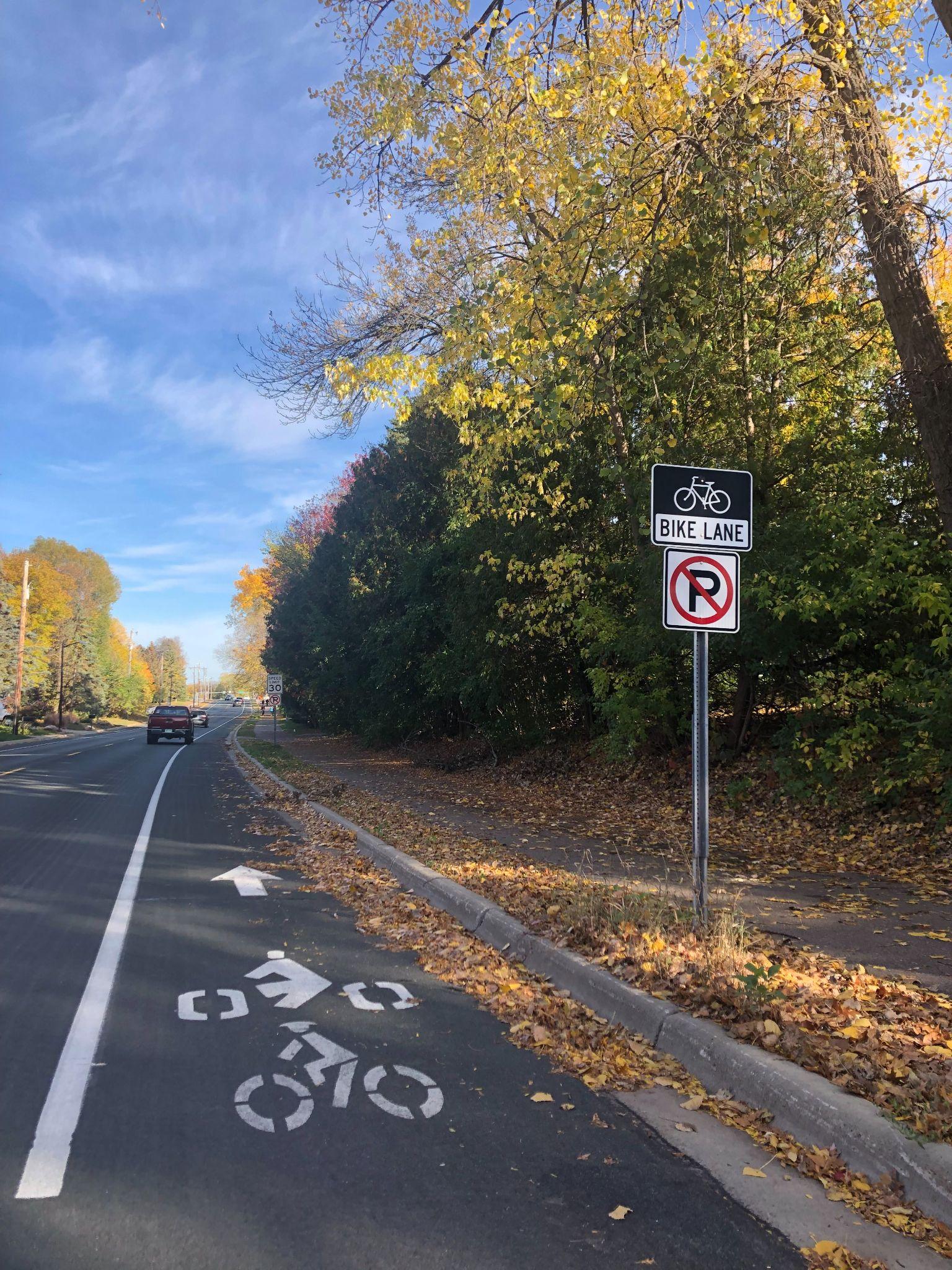 Observational Inventory
Equity Study
Comparative Analysis
Document Analysis
A bike lane on Marie St. in West St Paul
Photo Credit: Gaby Gutenkauf
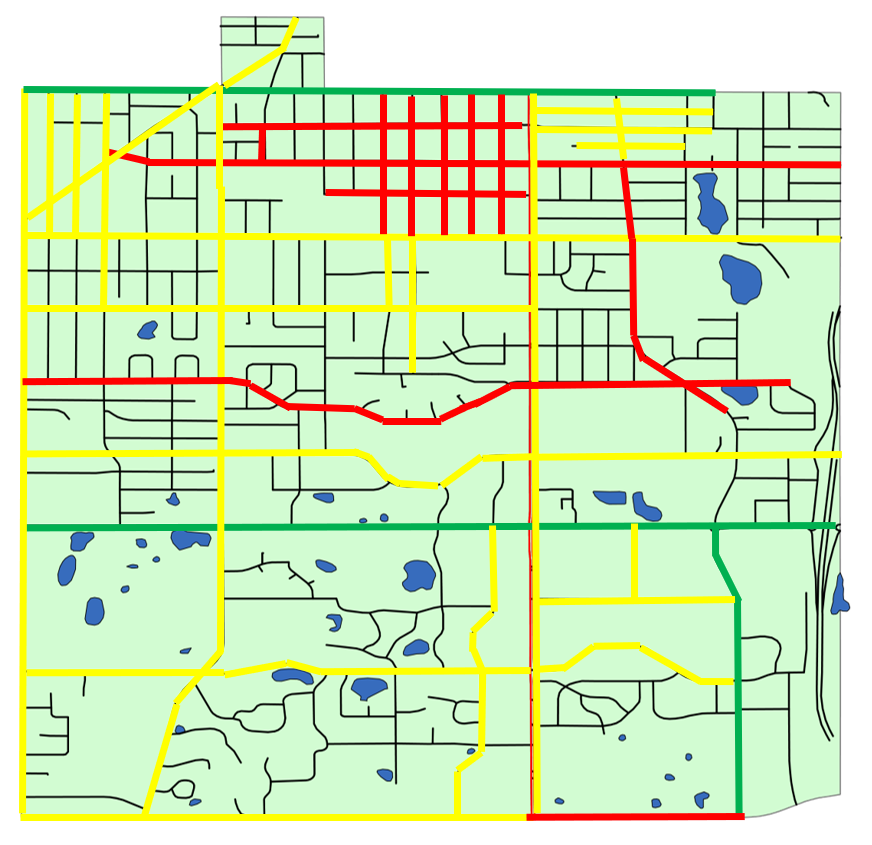 Progress Report
Legend:
Green- Complete
Yellow- Partial Completion
Red- Incomplete
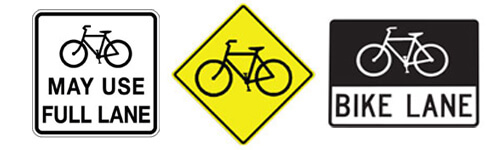 Recommendations
Increase signage
Re-evaluation of stakeholder involvement
Fully integrate the Complete Streets Policy into an updated Pedestrian and Bike plan
Bicycle Signage Examples
Photo Credit: Bicycle Alliance of Minnesota
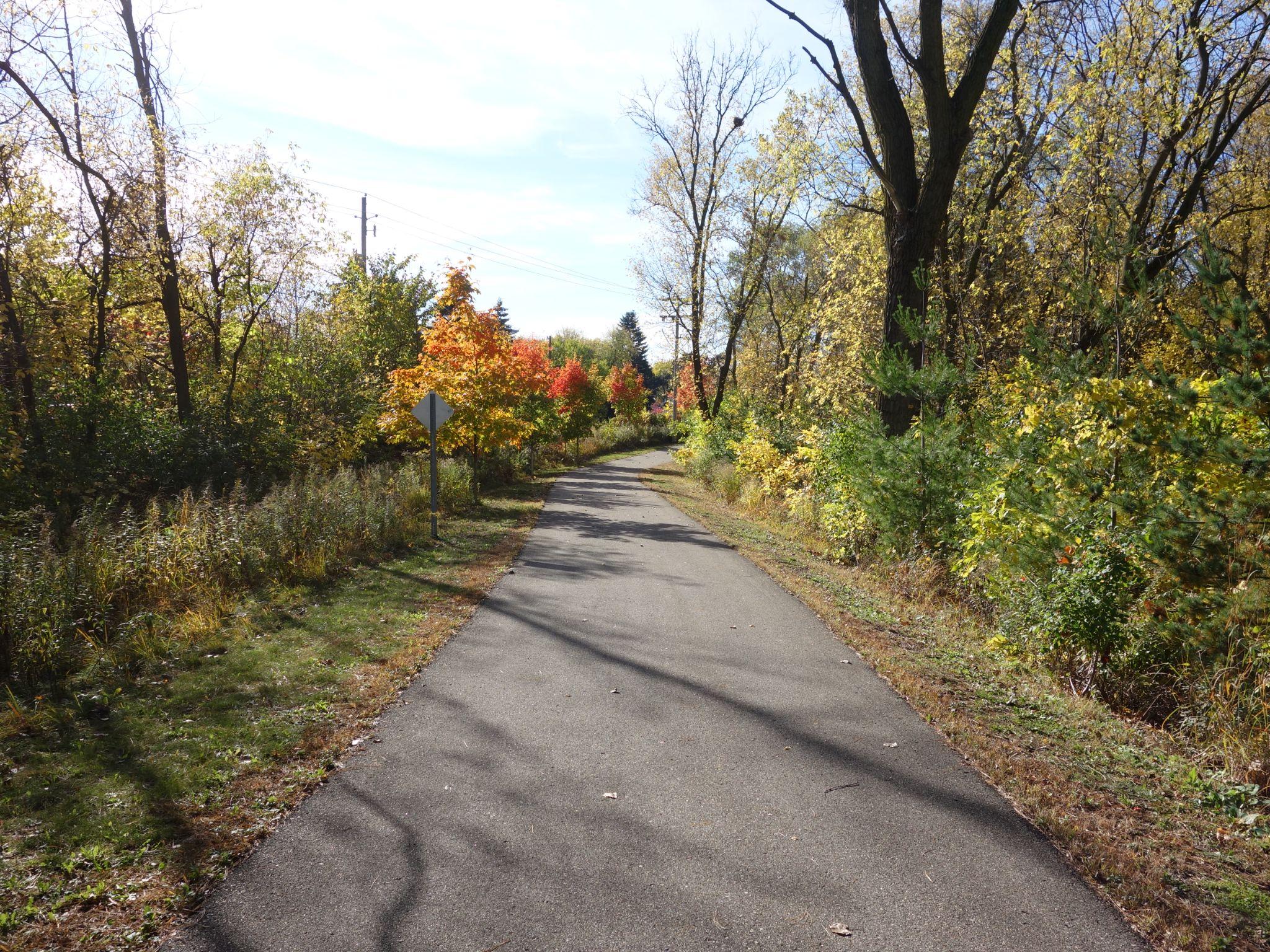 North Urban Regional Trail near Dodge Nature Center
Photo Credit: Elizabeth Grove
Questions?
Next up, Park Use Assessment and Equity!